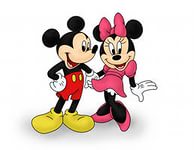 Умножениенатуральных чисели его свойства.5 класс
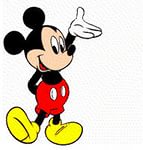 Корыбко Ольга Геннадьевна
МОУ «СОШ № 76»
г. Саратов
Наши помощники:Микки Маус и Минни Маус!
Математическая разминка
30 •9 = 270         
7• 80= 560
50•2 = 100
33 • 30 = 990
8•25=200
25•4=100
38•5=190
54•10=540
250 •4 = 1000
15 • 5 = 75
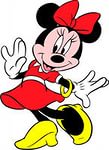 За всю историю человечества было придумано много способов умножения. В конце XV - начале XVI века итальянский математик Лука Пачоли привел 8 различных способов умножения в своём трактате об арифметике.
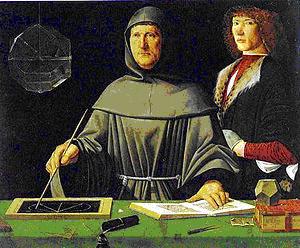 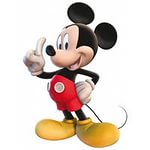 Знак умножения «косой крест» «     »  впервые  в 1631 году ввёл английский математик Уильям Оутред (1575 – 1660).
+
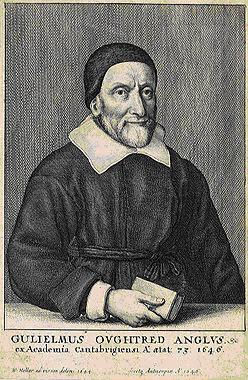 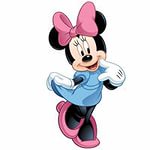 В 1698 году немецкий математик Гортфрид Вильгельм Лейбниц (1646 – 1716) ввёл знак умножения «точка».
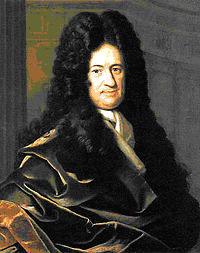 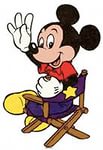 Автор «Толкового словаря живого великорусского языка» Владимир Иванович Даль в своем словаре пишет: «Умножать – 
множить, увеличивать числом, 
количеством!»
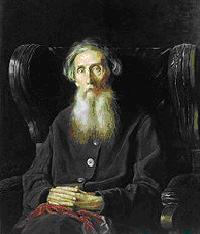 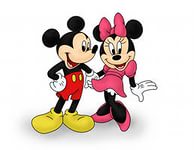 Значит ли это, что между умножением и сложением есть что-то общее?
Умножение можно представить с помощью сложения. Например, я живу в трёхкомнатной квартире. В каждой комнате у меня весит светильник, в котором по две лампочки. Сколько всего лампочек?
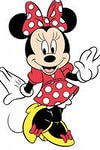 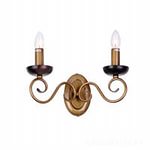 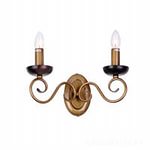 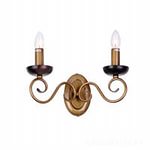 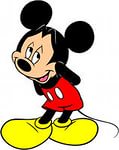 +
+
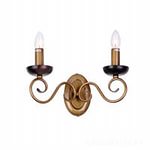 3
.
m   n = m + m + ...
Умножить число m на число n – это значит найти сумму n слагаемых, каждое из которых равно m.
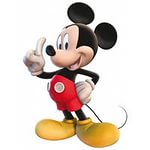 n
Представь сумму в виде произведения:
50 + 50 + 50 + 50 =
25 + 25 + 25 =
а + а + а + а + а =
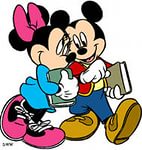 (b+c) + (b+c) =
Представь произведение в виде суммы:
500 + 500 + 500
500 •3 =
25 + 25+ 25 + 25 + 25
25•5 =
x + x + x + x + x + x
х •6=
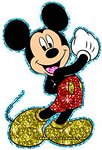 (a – b) + (a – b)
(a-b)•2=
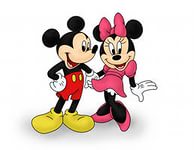 5     3     3     5
a   b = b   a
Сформулируй свойство.
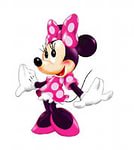 От перестановки мест множителей произведение не меняется. Это свойство называют переместительным!
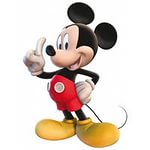 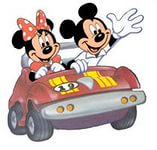 (5     3 )   2    5  ( 3     2)
Сформулируй свойство.
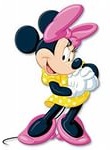 Чтобы умножить число на произведение двух чисел, можно сначала умножить его на первый множитель, а потом полученное произведение умножить на второй множитель. Это свойство называют сочетательным!
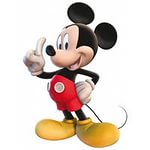 a ∙ (b ∙ с)= (a ∙ b) ∙ c
ВЫЧИСЛИТЕ!
0
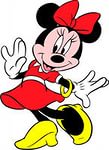 500 •0 = 
               х •0 = 
               (a •b ) •0 =
a   0 = 0
При умножении любого числа на нуль – всегда будет нуль!
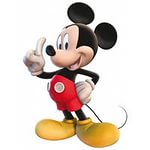 ВЫЧИСЛИТЕ!
500
500 •1 =
а • b
(а • b)•1=
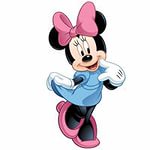 x
х •1=
При умножении любого числа на единицу всегда получается это же число .
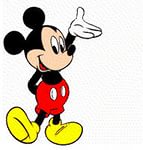 a ∙ 1= a
Работа с учебником:
Решение примеров 
   № 412 (а – з), стр.68
Задача № 407, стр. 68
Задача № 410, стр.68
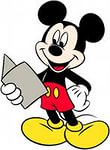 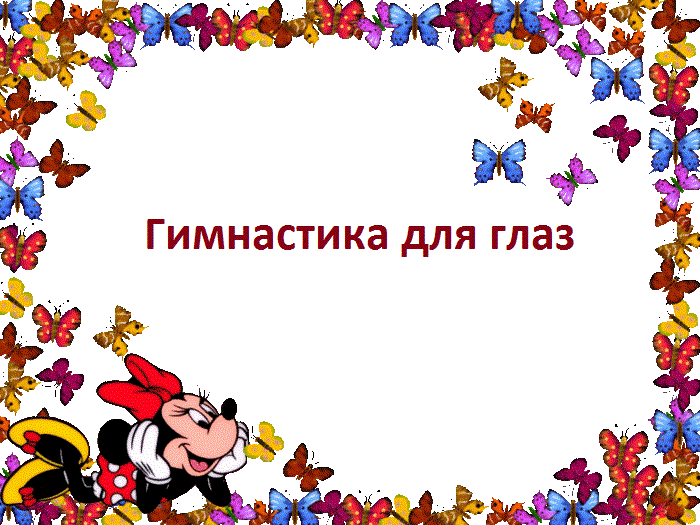 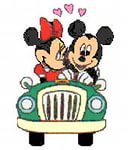 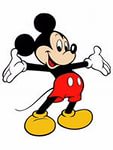 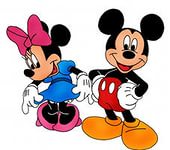 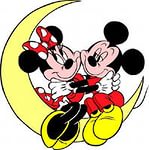 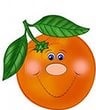 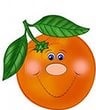 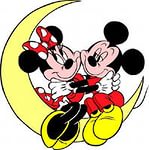 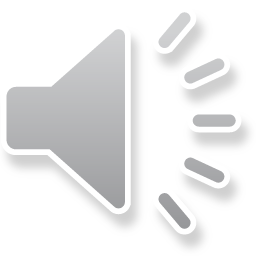 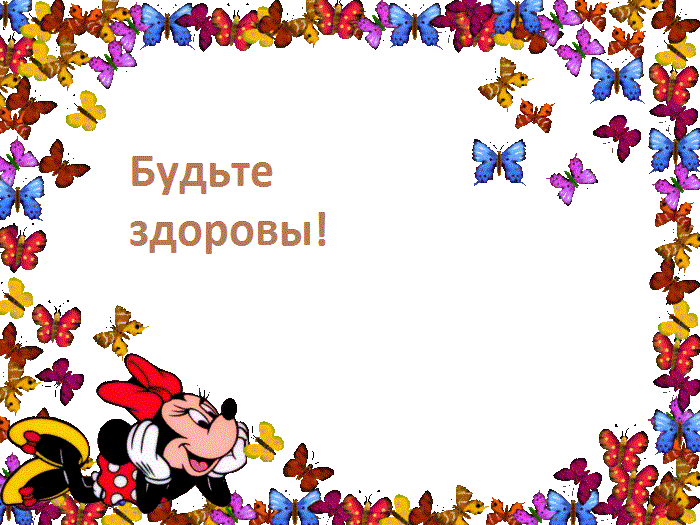 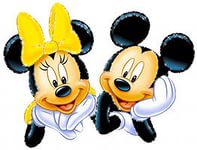 Самостоятельная работа
I вариант - №422 (а, б, в)
II вариант - №422 (г, д, е)
(527 – 393) • 8
38 • 65 – 36 • 63
127 •15 + 138 •32
54 •23 •35
(247 – 189) • (69 + 127)
(1203 + 2837 – 1981)•21
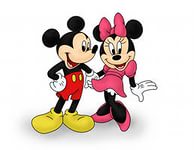 Домашнее задание:
П. 11 стр. 66 – 67, 
вопросы на 
стр. 67
№ 451, 452,
 455 (а –г)
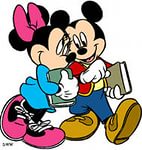 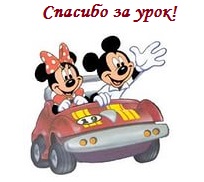